Propositional Logic
and Resolution
Dave Touretzky

Read Sections 7.1 - 7.5 of Russell & Norvig
The Big Picture
General Search:
states are arbitrary
CSPs
structured states: vars ∊ domains
constraint propagation
Satisfiability:
variables ∊ {true, false}
constraints = logical formulae
Constraint Manipulation:
cycle cutset; tree decomposition
Constraint Manipulation:
resolution theorem proving
‹#›
Logical Reasoning as CSP
Find variable assignments (“models”) that satisfy all constraints.
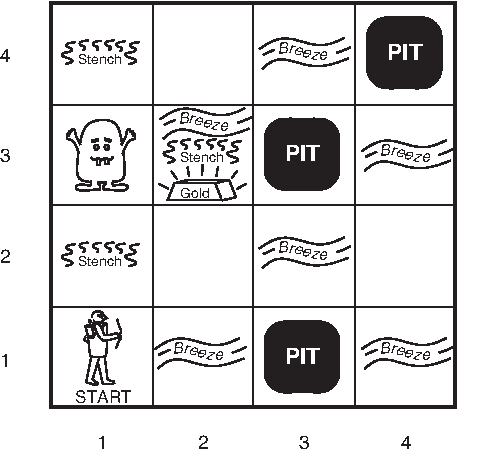 Wumpus World

Bij = breeze felt

Sij = stench smelt

Pij = pit here

Wij = wumpus here

G = gold
‹#›
Constraint Language: Syntax
Sentence: atomic or complex
Atomic sentence: P, Q, R, …, True, False
Complex sentence:
(Sentence) | [Sentence] 
¬ Sentence                      “negation”
Sentence ∧ Sentence      “conjunction”
Sentence ∨ Sentence      “disjunction”
Sentence ⇒ Sentence      “implies” / “if-then”
Sentence ⇔ Sentence      “biconditional” / “iff”
‹#›
Notes on Connectives
𝛂 ∨ 𝛃  is inclusive or, not exclusive
𝛂 ⇒ 𝛃  is equivalent to  ¬𝛂 ∨ 𝛃
Says who?
𝛂 ⇔ 𝛃 is equivalent to (𝛂 ⇒ 𝛃) ∧ (𝛃 ⇒ 𝛂)
Prove it!
‹#›
𝛂 ⇒ 𝛃  is equivalent to  ¬𝛂 ∨ 𝛃
When two expressions produce the same result in all possible models, their equivalence is a tautology.
‹#›
𝛂 ⇔ 𝛃 is equivalent to (𝛂 ⇒ 𝛃) ∧ (𝛃 ⇒ 𝛂)
The equivalence is a tautology because it’s true in all models. Expressed as a logical sentence:
(𝛂 ⇔ 𝛃) ⇔ [(𝛂 ⇒ 𝛃) ∧ (𝛃 ⇒ 𝛂)]
‹#›
Literals
Positive literal:  P
Negative literal:  ¬ P
Literals represent simple claims about the world.
Literal sentences are unary constraints on the model.
‹#›
Sentences As Constraints
A sentence with n variables functions as an n-ary constraint on possible models:          [(p ∧ ¬q) ∨ (q ∧ ¬p)] ⇒ r
Possible
Models
‹#›
Semantics: Entailment
𝛂 ⊨ 𝛃 if and only if, in every model in which 𝛂 is true, 𝛃 is also true.
M(𝛂) denotes the set of all models of 𝛂.
𝛂 ⊨ 𝛃  means M(𝛂) ⊆ M(𝛃)
‹#›
Semantics: Grounding
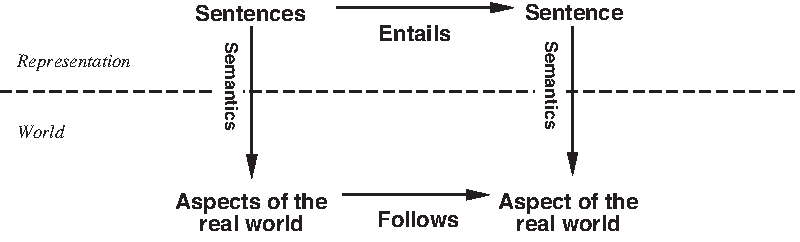 ‹#›
Inference By Model Checking
𝛂1is models with no pit at 1,2.
𝛂1 = M(¬P1,2)
At 1,1: nothing.
	¬P1,1  , ¬B1,1
At 2,1: breeze
     B2,1  , ¬P2,1

Constraints:
P2,1⇒ B1,1∧B2,2∧ B3,1
B2,1⇔ P1,1∨ P2,2 ∨P3,1
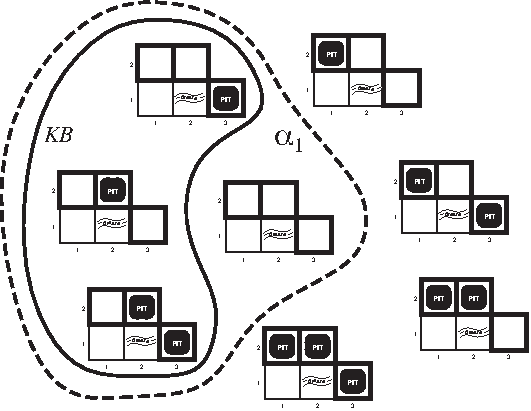 KB
All models consistent with KB and constraints.
M(KB) ⊆ M(𝛂1) so KB ⊧ 𝛂1. Conclude ¬ P1,2.
‹#›
Inference By Model Checking
𝛂2is models with no pit at 2,2 
𝛂2 = M(¬P2,2)
At 1,1: nothing.
	¬P1,1  , ¬B1,1
At 2,1: breeze
     B2,1  , ¬P2,1

Constraints:
P2,1⇒ B1,1∧B2,2∧ B3,1
B2,1⇔ P1,1∨ P2,2 ∨P3,1
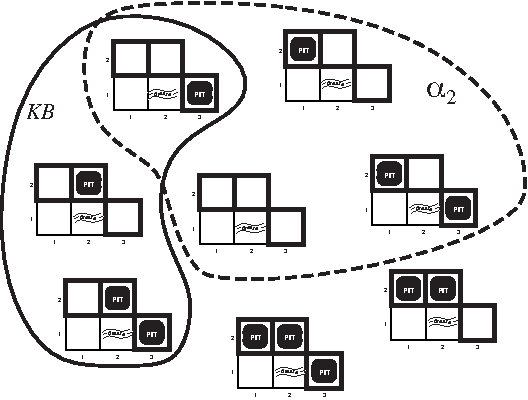 KB
All models consistent with KB and constraints.
M(KB) ⊈ M(𝛂2) so KB ⊭ 𝛂2. Can’t conclude ¬ P2,2.
‹#›
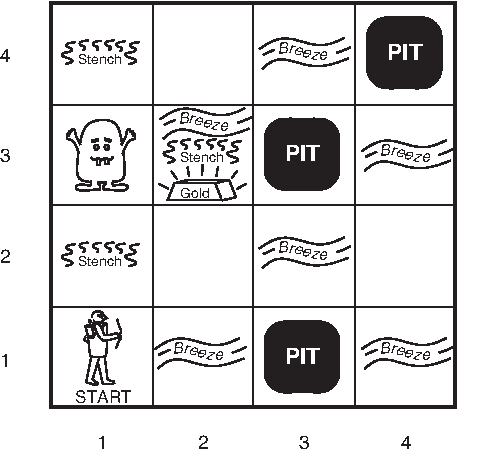 Wumpus World Agent
‹#›
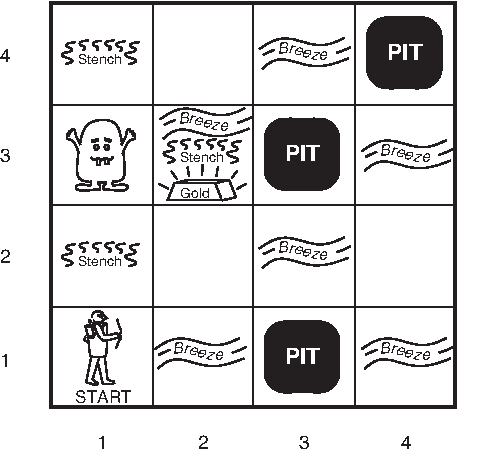 Wumpus World Agent
‹#›
Cost of Model Checking Inference
A 4x4 wumpus world has 16 squares.
Four variables per square: Pij, Bij, Sij, Wij
There are 64 variables.
Search space is 264 possible models!
This could take a while…
What can we do?
‹#›
Option 1: Exploit Locality
A constraint only references a square and its four neighbors.
Solve subproblems for smaller regions.
Share variable assignments across subproblems to get a global solution.
Constraints on P/B don’t mention S or W.Constraints on S/W don’t mention P or B.
Separate the P/B and S/W models.
Reduces state space from 2n to 2×2n/2.
‹#›
Option 2: Go Meta
Instead of searching the space of models, let’s search the space of constraints (logical formulae).
Adopt inference rules to derive new formulae from old. 
This is called theorem proving.
Deriving new literals will directly give us valid models.
‹#›
Inference Rule 1: Modus Ponens
Latin for “mode that affirms”.

𝛂 ⇒ 𝛃   ,     𝛂____________________𝛃
‹#›
Inference Rule 2: And-Elimination
𝛂 ∧ 𝛃_______________𝛂
‹#›
Inference Rule 3: And-Introduction
𝛂   ,   𝛃_______________𝛂 ∧ 𝛃
‹#›
Inference Rules Resulting From Logical Equivalences (1/4)
Commutativity:    (𝛂 ∧ 𝛃)  ≡  (𝛃 ∧ 𝛂)    (𝛂 ∨ 𝛃)  ≡  (𝛃 ∨ 𝛂)
Associativity:    ((𝛂 ∧ 𝛃) ∧ 𝛄)  ≡  (𝛂 ∧ (𝛃 ∧ 𝛄))    ((𝛂 ∨ 𝛃) ∨ 𝛄)  ≡  (𝛂 ∨ (𝛃 ∨ 𝛄))
‹#›
Inference Rules Resulting From Logical Equivalences (2/4)
Double-negation elimination:    ¬(¬𝛂)  ≡  𝛂   
Contraposition:    (𝛂 ⇒ 𝛃)  ≡  (¬𝛃 ⇒ ¬𝛂)
‹#›
Inference Rules Resulting From Logical Equivalences (3/4)
Implication elimination:    (𝛂 ⇒ 𝛃)  ≡  (¬𝛂 ∨ 𝛃)   
Biconditional elimination:    (𝛂 ⇔ 𝛃)  ≡  ((𝛂 ⇒ 𝛃) ∧ (𝛃 ⇒ 𝛂))
‹#›
Inference Rules Resulting From Logical Equivalences (4/4)
De Morgan’s Laws:    ¬ (𝛂 ∧ 𝛃)  ≡  (¬𝛂 ∨ ¬𝛃)    ¬ (𝛂 ∨ 𝛃)  ≡  (¬𝛂 ∧ ¬𝛃)   
Distributivity:    (𝛂 ∧ (𝛃 ∨ 𝛄))  ≡  ((𝛂 ∧ 𝛃) ∨ (𝛂 ∧ 𝛄))    (𝛂 ∨ (𝛃 ∧ 𝛄))  ≡  ((𝛂 ∨ 𝛃) ∧ (𝛂 ∨ 𝛄))
‹#›
Proof: From ¬B1,1 Derive ¬P2,1
‹#›
Soundness and Completeness
Entailment: 𝛂 ⊧ 𝛃 means 𝛃 is true in all models of 𝛂.
Derivation: 𝛂 ⊦I 𝛃 means 𝛃 can be derived from 𝛂 using the inference rules in I.
Soundness of I: if 𝛂 ⊦I 𝛃 then 𝛂 ⊧ 𝛃
Using I, we only derive entailed sentences.
“We don’t make stuff up.”
Completeness of I: if 𝛂 ⊧ 𝛃 then 𝛂 ⊦I 𝛃
All entailed sentences are derivable using I.
“If it’s true, we can deduce it.”
‹#›
Validity and Satisfiability
A sentence 𝛂 is valid if it is true in all models. We denote this by ⊧𝛂.
A sentence 𝛂 is satisfiable if it is true in at least one model.
If a sentence 𝛂 is valid, its negation ¬𝛂 is not satisfiable.
To prove 𝛂, show that ¬𝛂 is unsatisfiable.
‹#›
Theorem Proving
Start with axioms and givens, and apply inference rules to derive new formulae.
But there are O(2N) formulae in N vars!
And most are useless.
How can we focus on formulae relevant to proving our goal?
‹#›
Resolution Theorem Proving
The good news: there is a single inference rule that is sound, complete, and can find proofs with reasonable efficiency.
The bad news: it only works for problems in conjunctive normal form.
But any sentence can be rewritten in conjunctive normal form.
… but length may increase exponentially.
‹#›
Definition: Clause
A clause is a disjunction of literals:

       l1 ∨ l2 ∨ … ∨ ln

The li may be positive or negative.

A single literal l is called a unit clause.
‹#›
Definition: Conjunctive Normal Form
A sentence is in conjunctive normal form if it is a conjunction of clauses:
      c1 ∧ c2 ∧ … ∧ cm

Example:
(P ∨ ¬Q ∨ R)  ∧  (Q ∨ S)  ∧  (P ∨ ¬R ∨ T)
‹#›
Converting to CNF
‹#›
Converting to CNF
(a ∧ b) ∨ (c ∧ d) ∨ (e ∧ f)

converts to
(a ∨ c ∨ e) ∧ (a ∨ c ∨ f) ∧
(a ∨ d ∨ e) ∧ (a ∨ d ∨ f) ∧
(b ∨ c ∨ e) ∧ (b ∨ c ∨ f) ∧
(b ∨ d ∨ e) ∧ (b ∨ d ∨ f) ∧
This sentence happens to be in DNF.
‹#›
The Resolution Inference Rule
l1 ∨ l2 ∨ … ∨ lk   ,  m1 ∨ m2 ∨ … ∨ mn
________________________________________________________
l1 ∨ … ∨ li-1 ∨ li+1 ∨ … ∨ lk ∨
m1 ∨ … ∨ mj-1 ∨ mj+1 ∨ … ∨ mn

where li and mj are complementary literals,i.e., li is ¬mj.
From two clauses of length k and n, derives a new clause of length k+n-2.
‹#›
Resolution Example
P1,1 ∨ P2,2 ∨ P3,1   ,    ¬P2,2________________________________________P1,1 ∨ P3,1
‹#›
Contradictions Generate 
An Empty Clause
P ∧ ¬P is a contradiction, and therefore unsatisfiable.
Resolving P with ¬P yields an empty clause.

P    ,   ¬P_____________________
⃞
‹#›
Wumpus Reasoning by Resolution
Not a horn clause
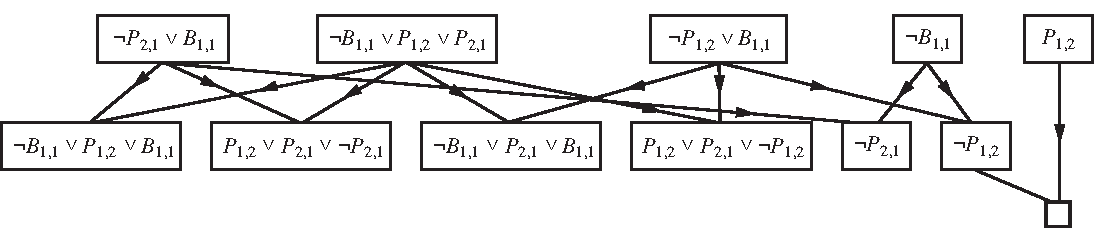 Tautology (useless)
To prove ¬P1,2, add P1,2 to the set of givens and use resolution to derive a contradiction.
‹#›
More Efficient Inference
Resolution is complete, but even with only one inference rule, the worst case cost is exponential in the # of symbols.
But for problems that can be formulated using Horn clauses, inference can be more efficient.
With definite clauses entailment can be decided in linear time.
‹#›
Horn Clauses
A Horn clause is a clause with at most one positive literal.
A definite clause has exactly one.
Example:  (¬q1 ∨ ¬q2 ∨ … ∨ ¬qn ∨ p)
The positive literal p is called the head.
A definite clause is equivalent to:     (q1 ∧ q2 ∧ … ∧ qn)  ⇒  p
‹#›
Reasoning With Horn Clauses
Clauses consisting of a single positive literal are called facts.
A clause with no positive literals is called a goal.
Horn clauses are closed under resolution.
‹#›
Forward Chaining Algorithm
Requires the KB to consist of definite clauses (exactly one positive literal):
Facts:   q1, q2, … 
Rules:  (¬q1 ∨ ¬q2 ∨ … ∨ ¬qn ∨ p)
Produces only positive conclusions.
Generates conclusions until goal is reached.
Runs in linear time.
‹#›
Backward Chaining Algorithm
KB must contain only definite clauses.
Start with a goal query q.
Find the rules whose conclusion is q.
Try to recursively prove the antecedents of each rule.
Only looks at facts relevant to the query q.
Runs in linear time; is often very fast.
‹#›
Summary
Propositional logic is a constraint language.
Model checking can be tractable if you can exploit locality in the state space.
Propositional entailment is co-NP Complete, so worst case is O(2N).
In practice, many problems can be solved efficiently by resolution, especially if they can be formulated using definite clauses.
‹#›